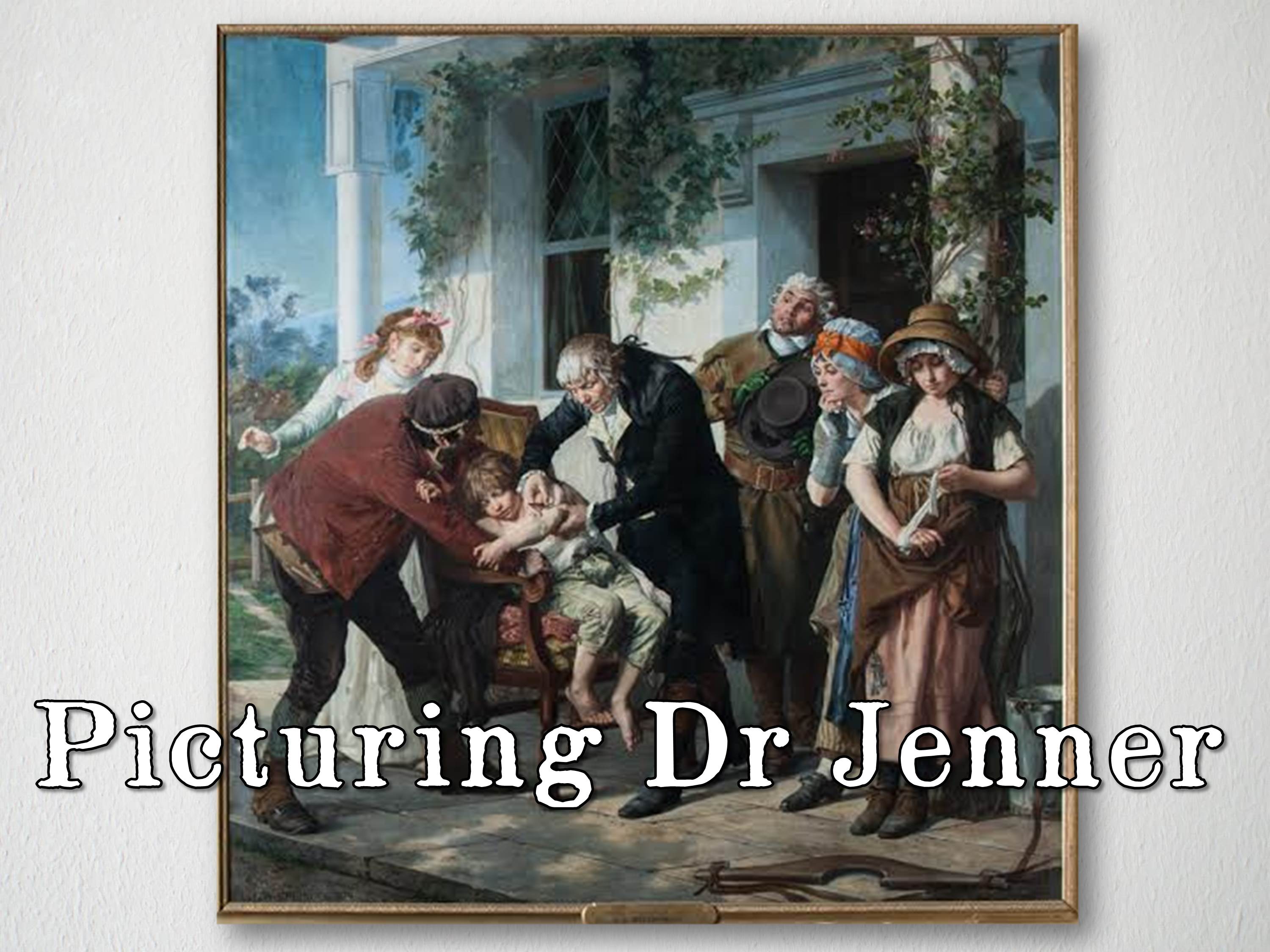 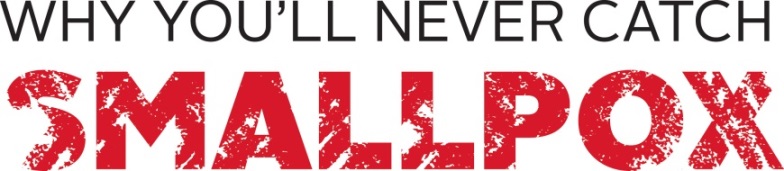 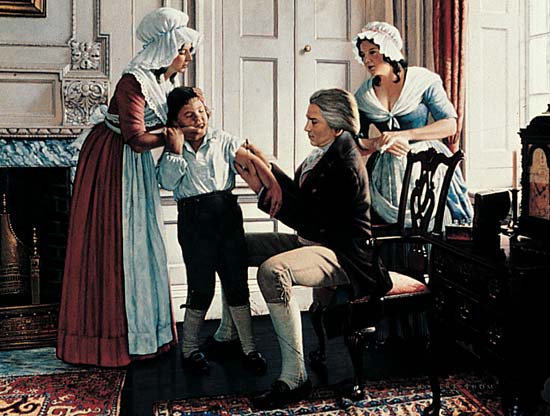 [Speaker Notes: Jenner: Smallpox is Stemmed by Robert A. Thom]
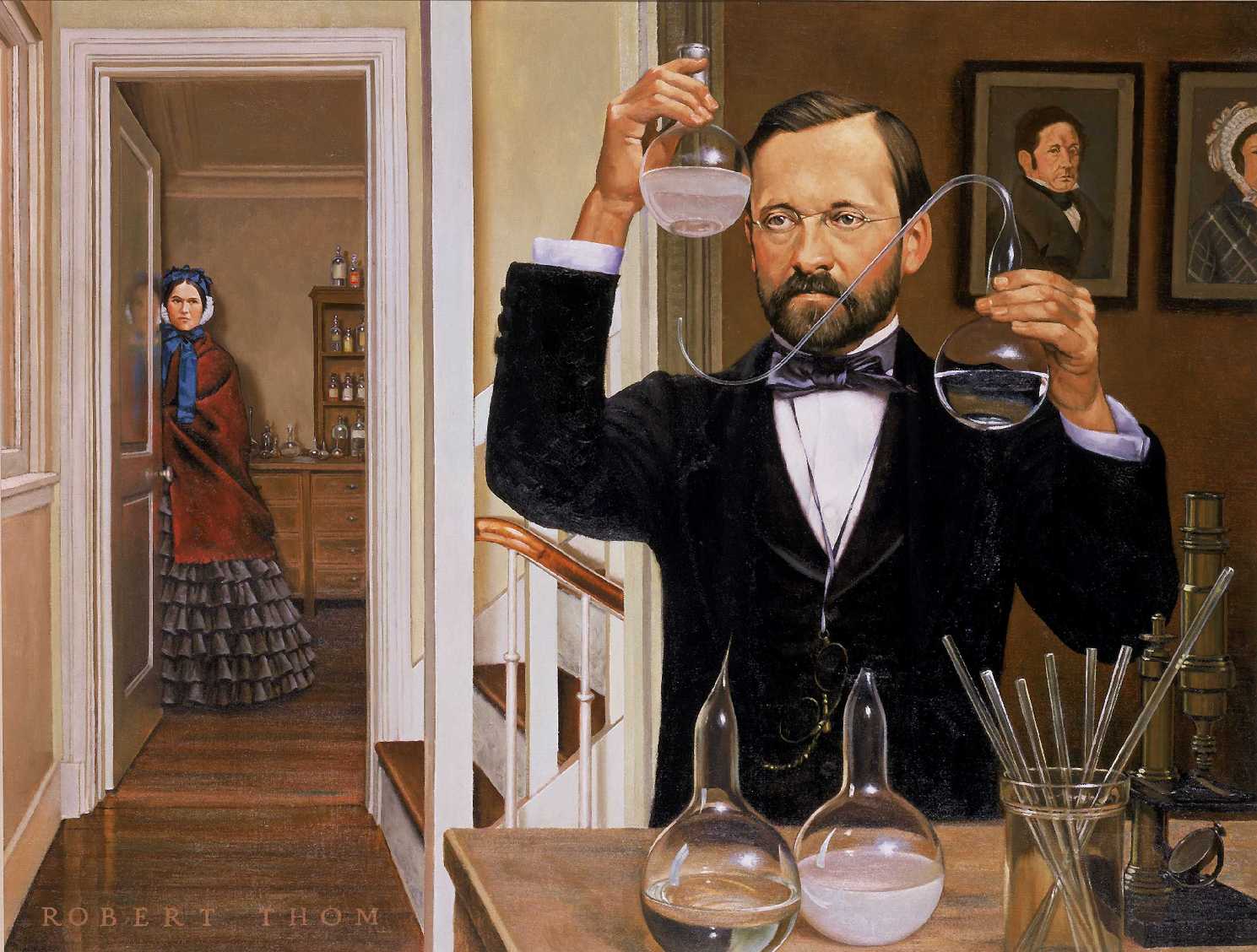 You can’t fake history. 

You have to know how people lived, what they wore,
 their physical surroundings, the architecture and furniture of the time, the tools of the physicians. 

My responsibility is to make you forget they’re paintings and feel that you’re actually there. 

Robert A. Thom
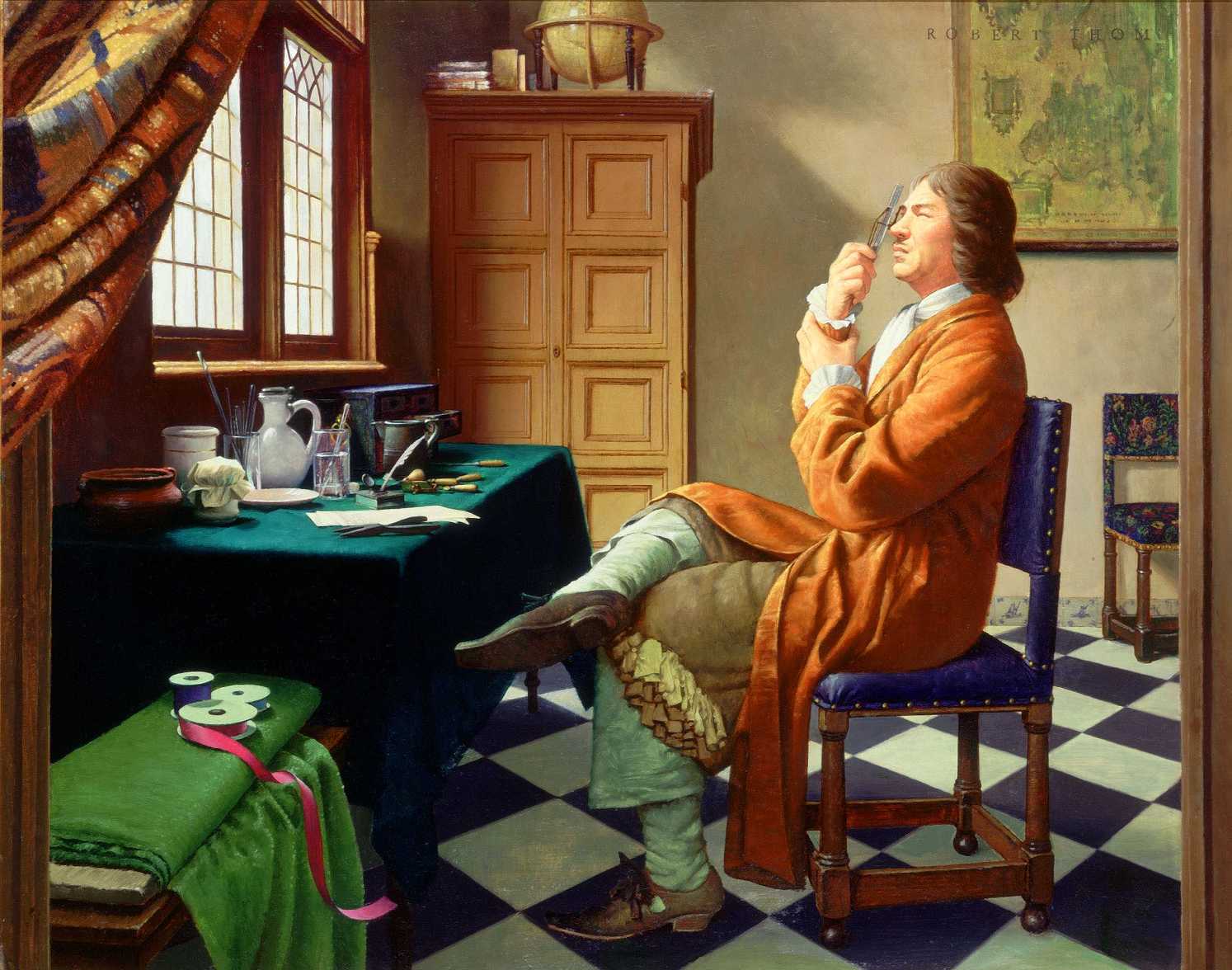 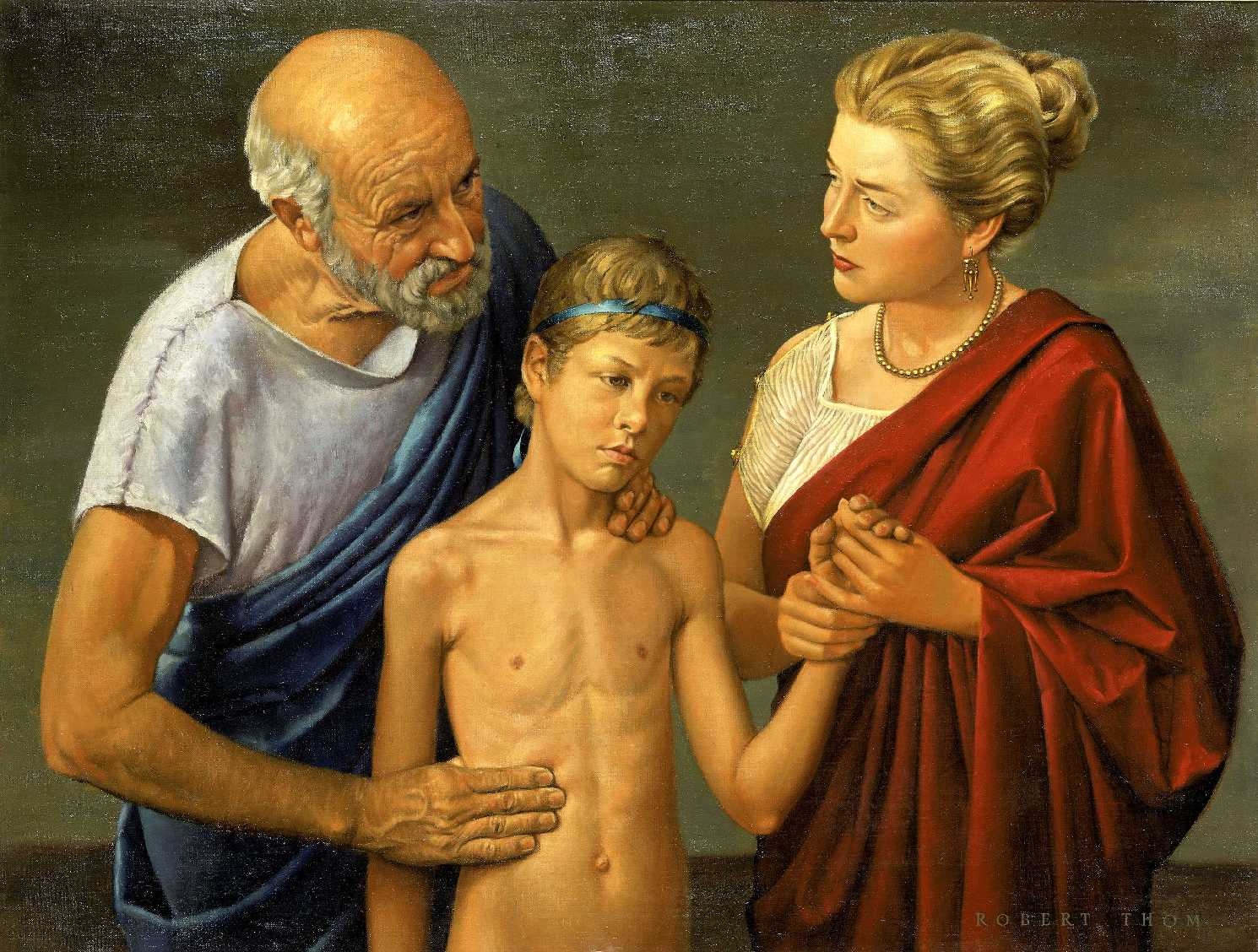 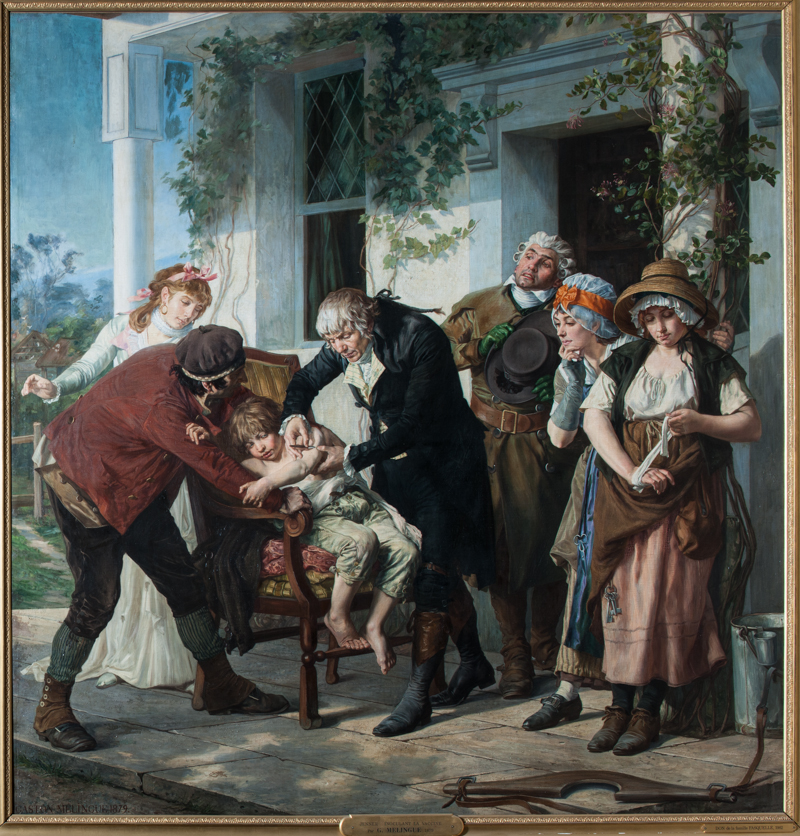 [Speaker Notes: Dr Jenner performing the first vaccination against smallpox in 1796
by Gaston-Theodore Melingue, 1879]
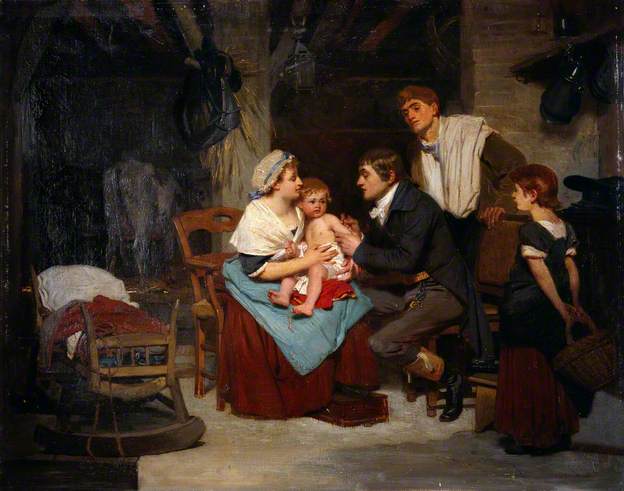 [Speaker Notes: Edward Jenner Vaccinating a Boy by Eugène-Ernest Hillemacher, 1884]
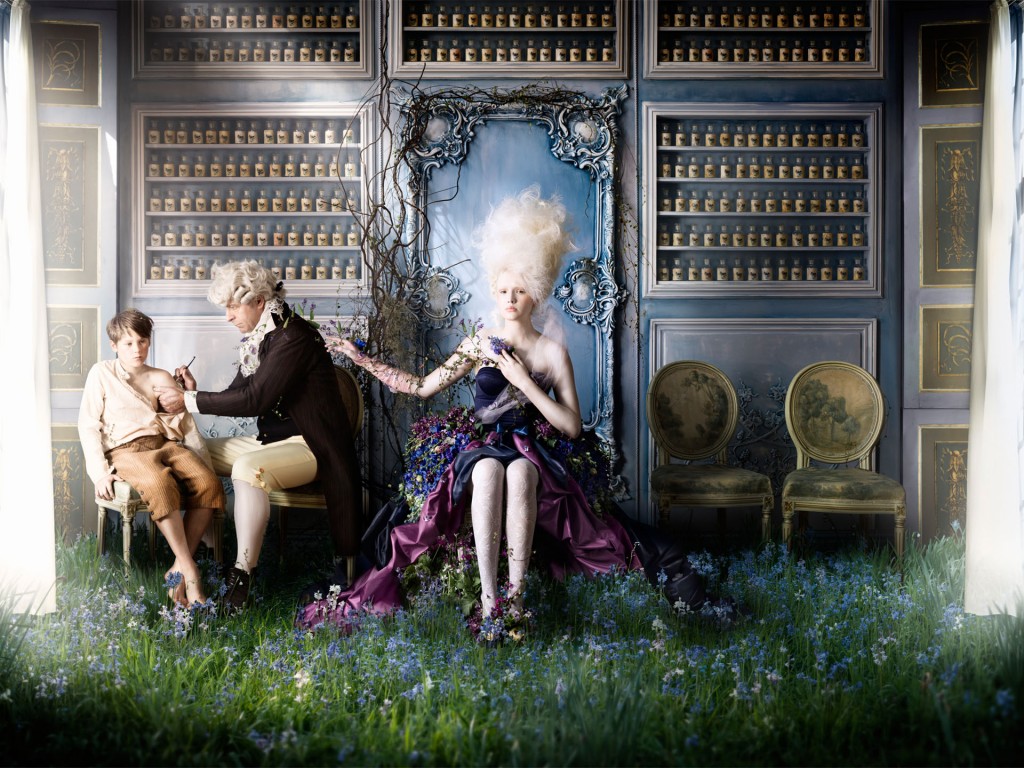 [Speaker Notes: Edward Jenner’s Smallpox Discovery, by Alexia Sinclair, 2015]
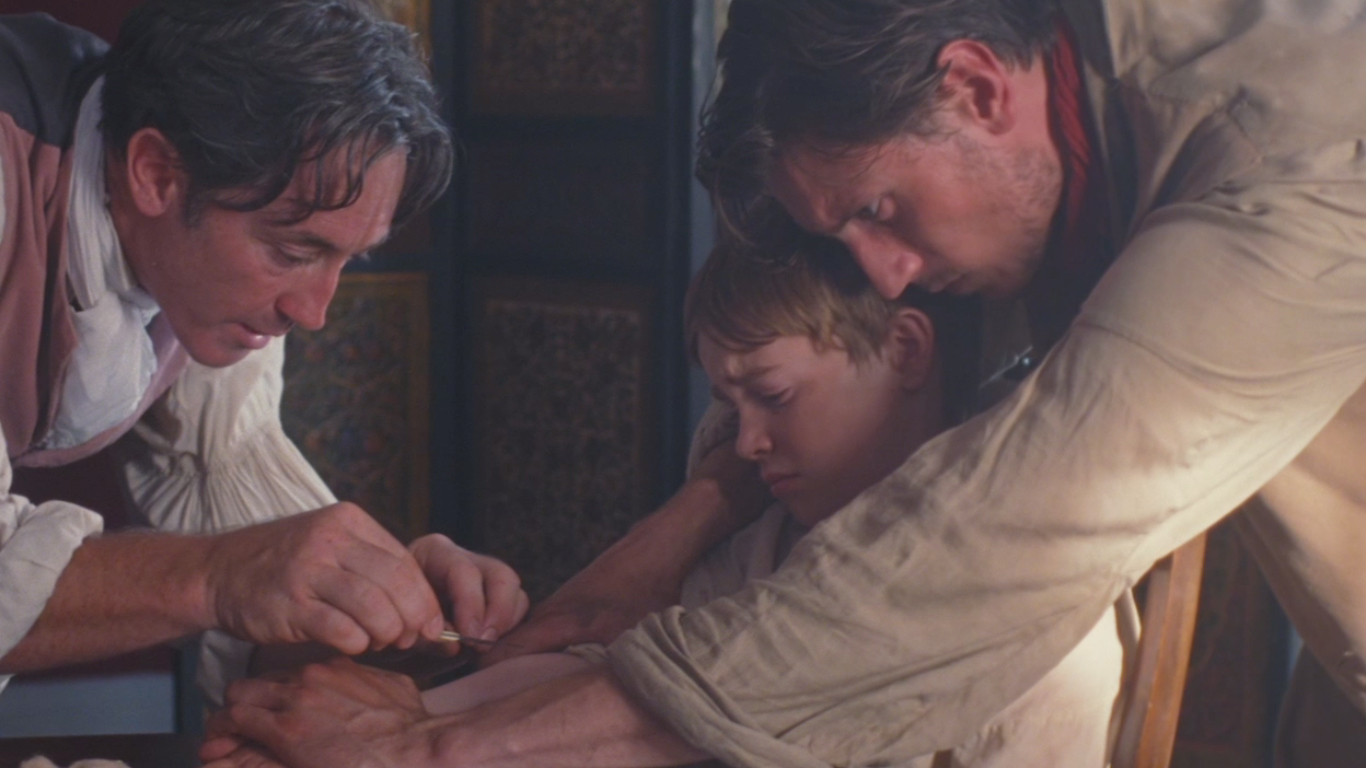 [Speaker Notes: A still from the JAMES short film, made in 2014]
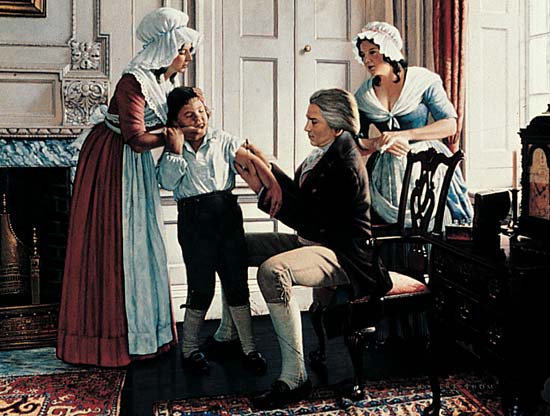 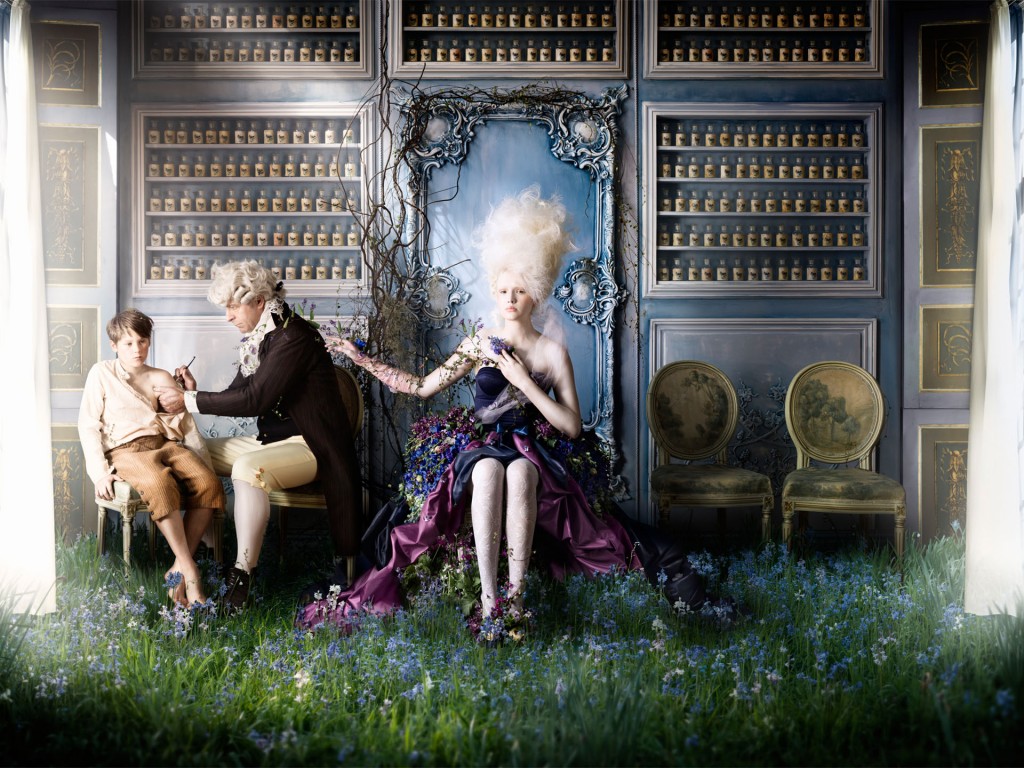 18841879195020142015
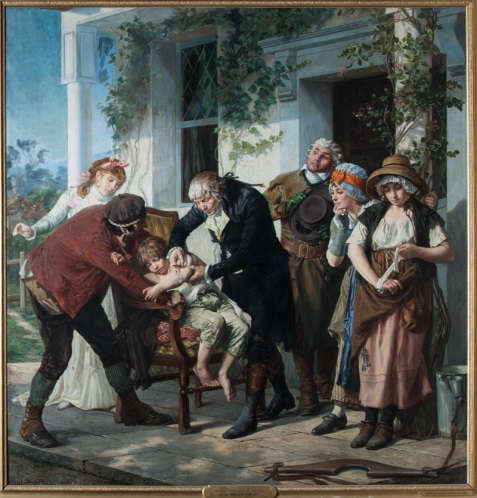 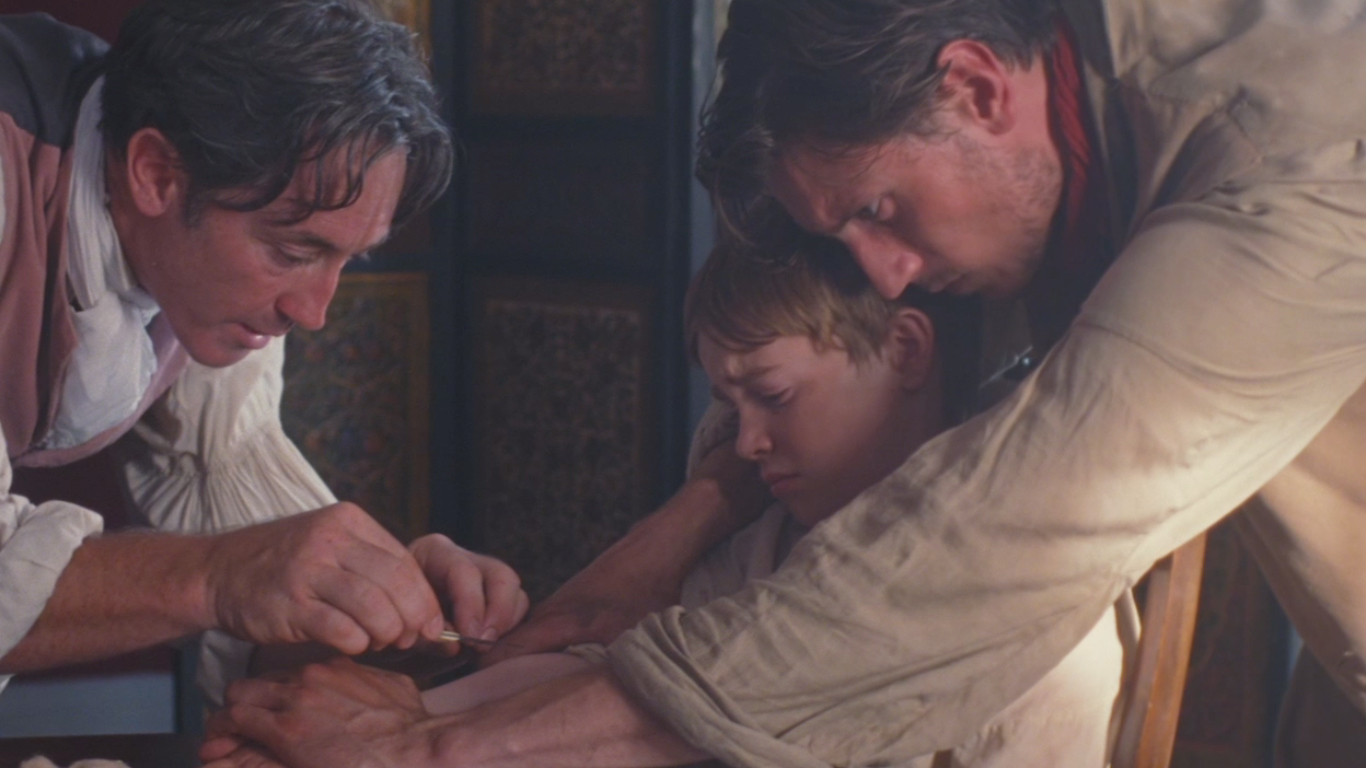 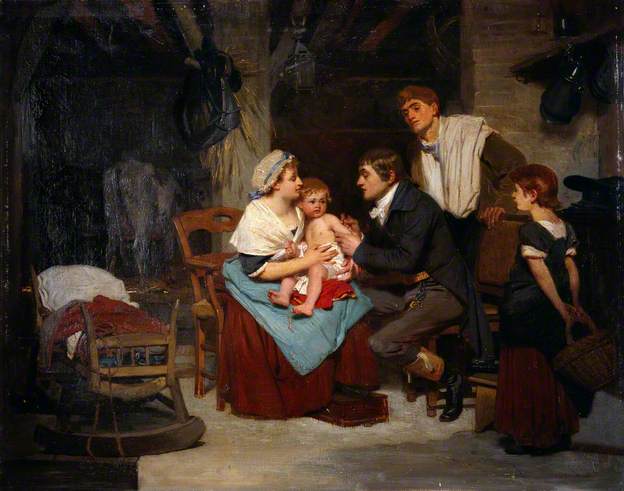 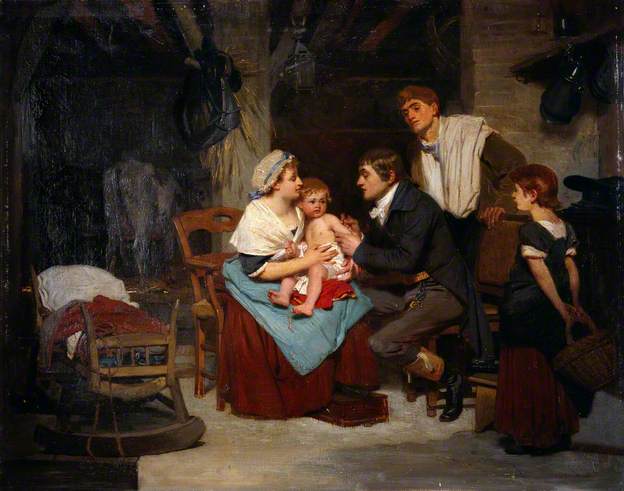 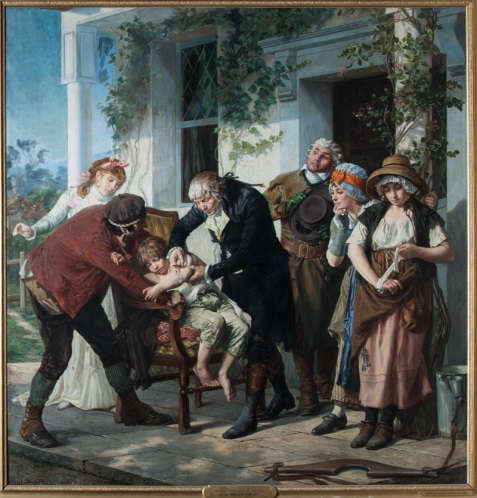 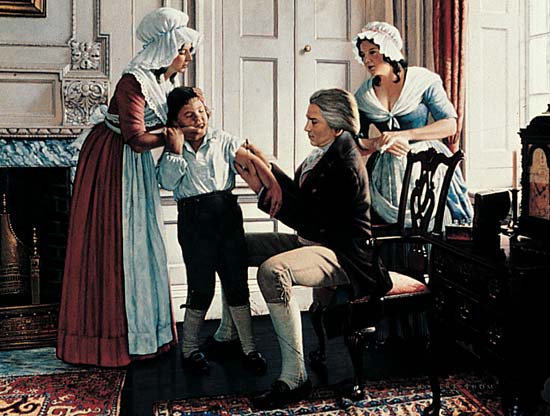 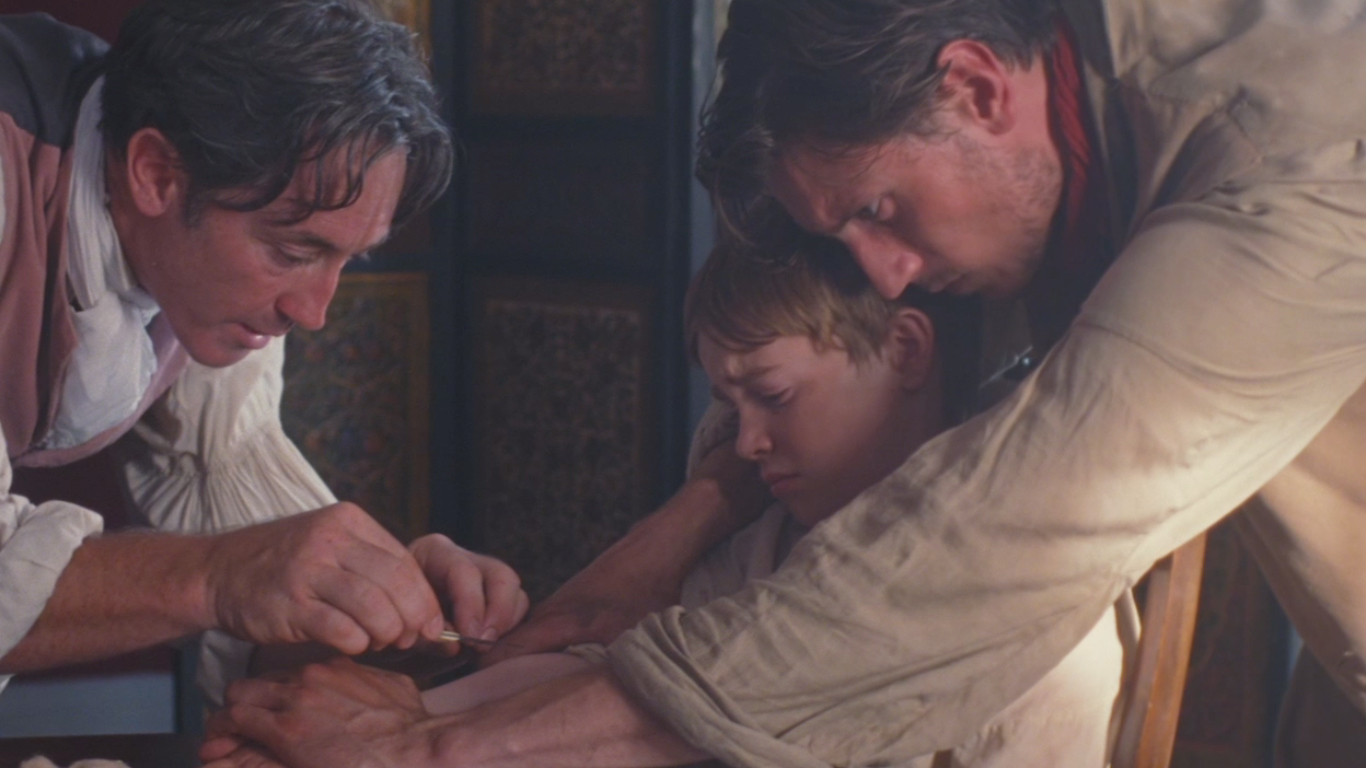 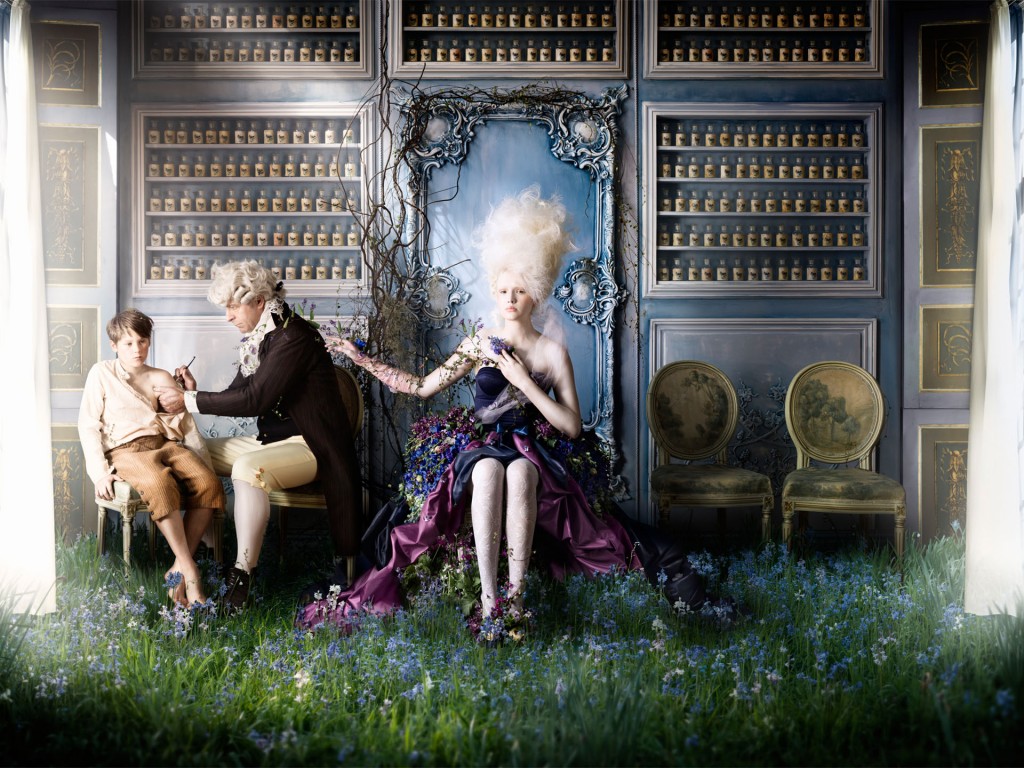 1884    1879     1950    2014      2015
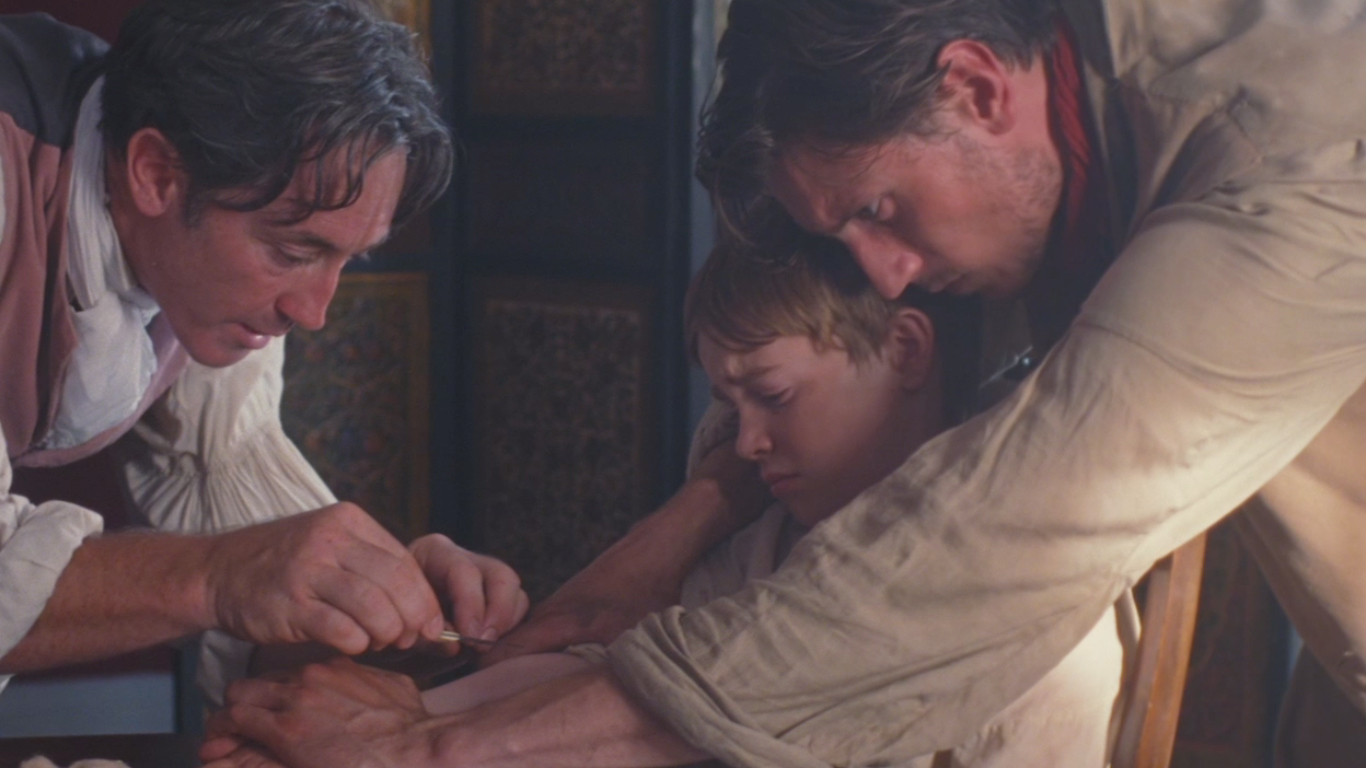 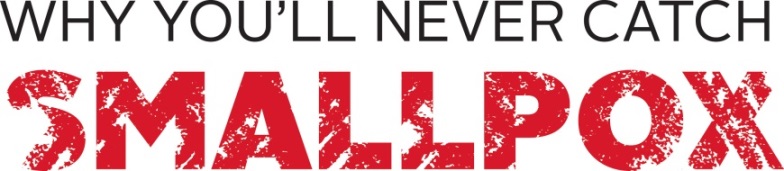 © ASE and James Films
This activity was produced by the Association for Science Education 
in partnership with James Films
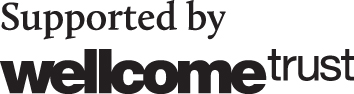 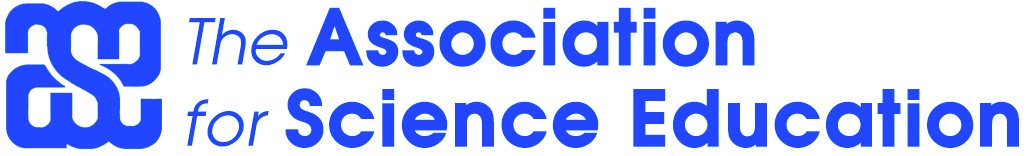